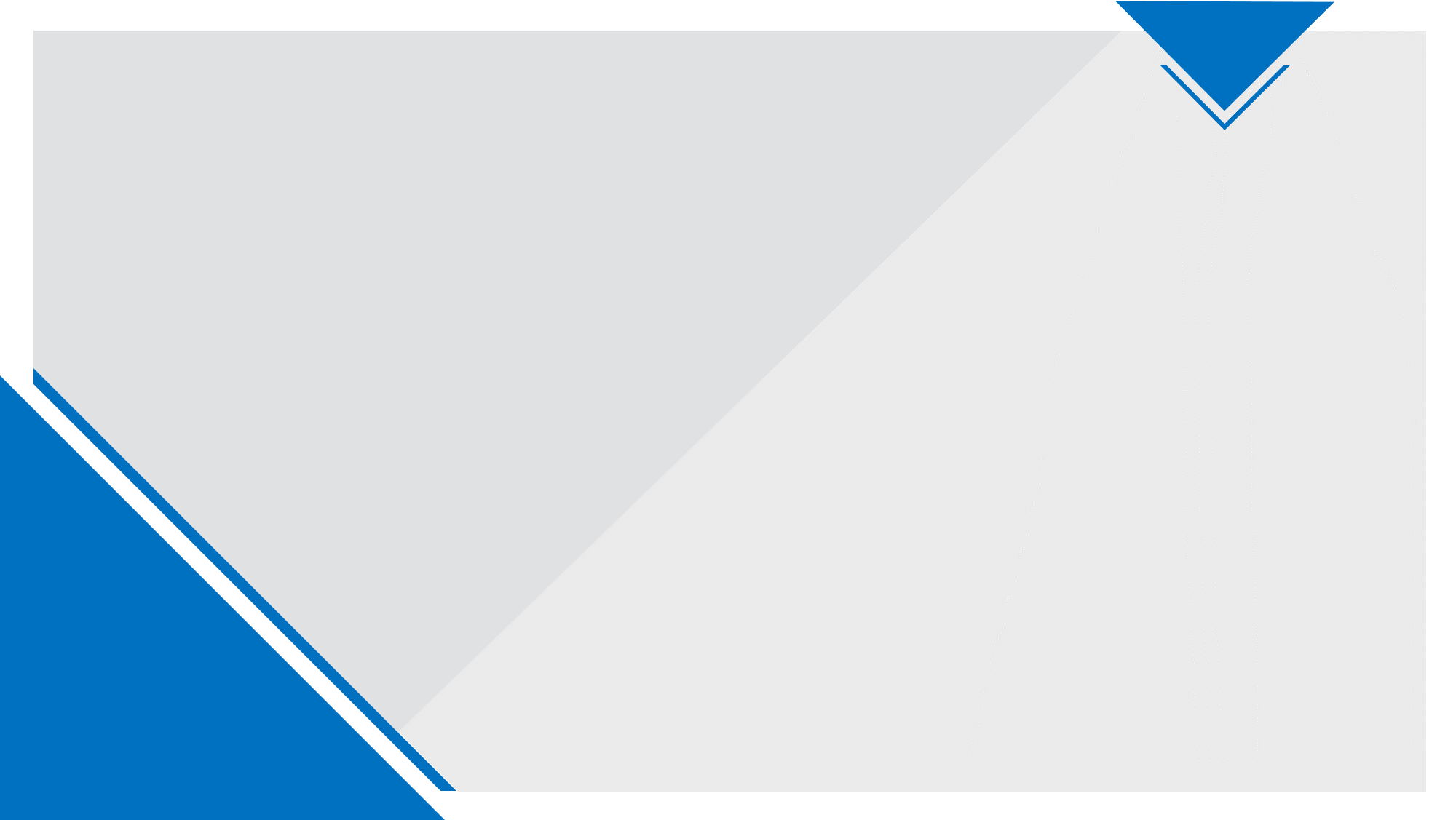 教材版本：人教版八年级下册
录课单元：第一单元
第一课：《社戏》
执教教师：邓洪文
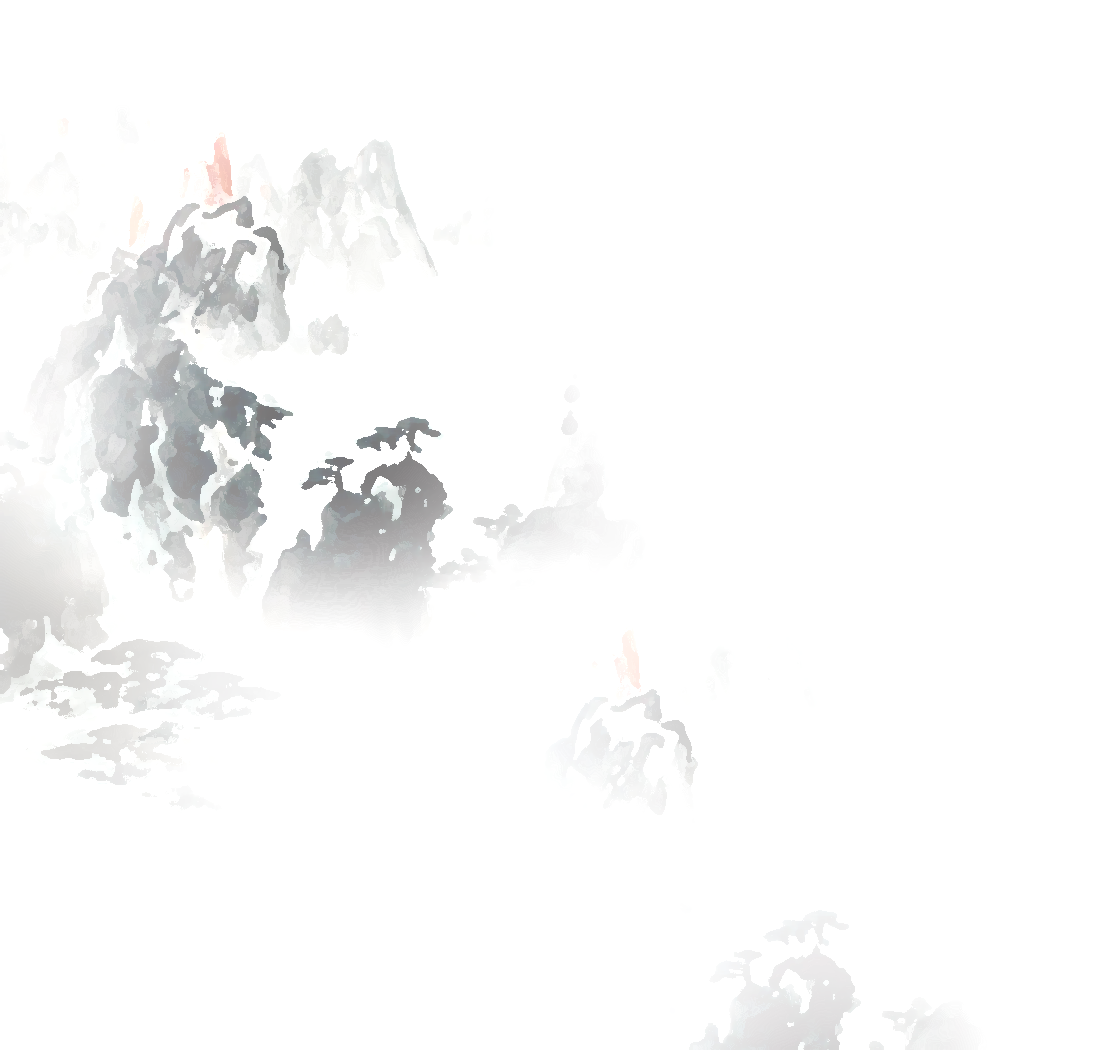 社戏
广西柳州市第八中学       邓洪文       2019年2月26日
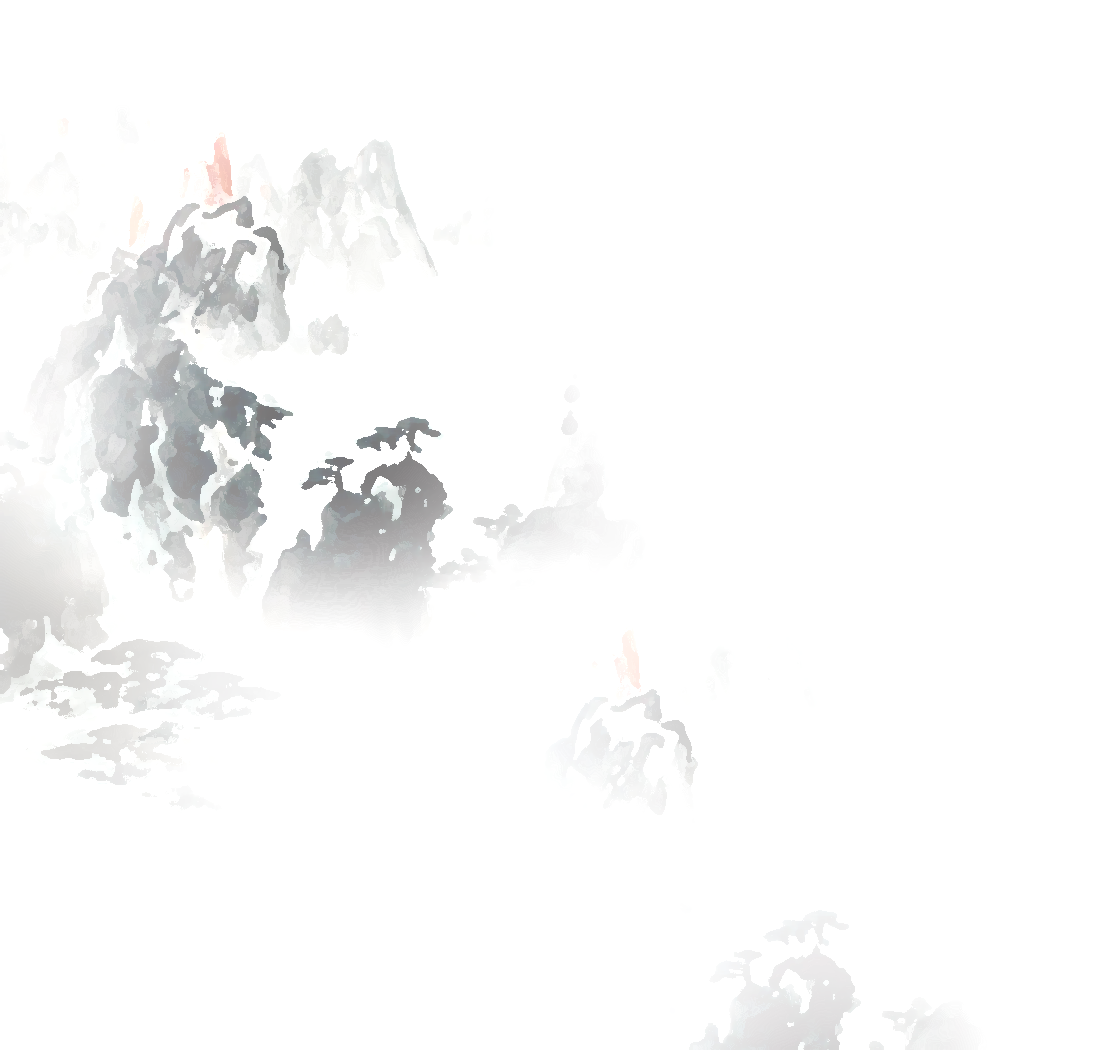 第二课时
温习旧知
盼
看
念
社戏                  社戏                 社戏
（回味）
（精彩）
（铺垫）
广西柳州市第八中学       邓洪文
学习新知
一读思路之清晰
1、看戏过程有没有直接写看戏的精彩？
2、在写看戏的前后还写了哪些内容？
3、整个看戏过程主要写了哪几件事?
（请分别用四个字概括）
一层(4—9)：    戏前波折；
二层(10—13)：月夜行船
三层(14—21)：船头看戏；
四层(22—30)：归航偷豆。
广西柳州市第八中学       邓洪文
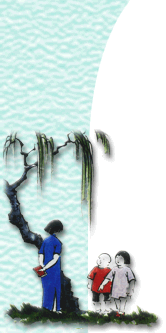 二读构思之巧妙
“文似看山不喜平”
作者在“看戏”这部分没有平铺直叙，而是写得起伏有致。
譬如第一层就写了看戏前的三次波折、三次转机。请同学们在书上找出来，并思考这样写的好处。
广西柳州市第八中学       邓洪文
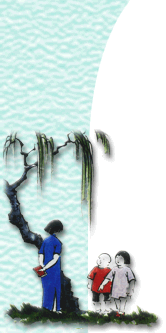 1、找出看戏前的波折和转机。
波折
转机
广西柳州市第八中学       邓洪文
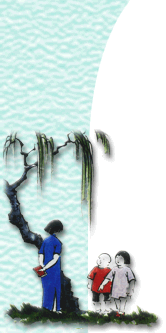 1、找出看戏前的波折和转机。
波折
转机
叫不到船
不准和别人同去
外祖母要担心
八叔的航船回来了，
少年们 愿意和“我”一同去，
双喜写包票，保证不出事。
广西柳州市第八中学       邓洪文
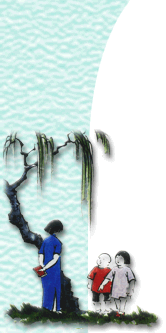 1、找出看戏前的波折和转机。
波折
转机
叫不到船
不准和别人同去
外祖母要担心
八叔的航船回来了，
少年们 愿意和“我”一同去，
双喜写包票，保证不出事。
2、思考戏前波折的好处。
一是情节波澜曲折，既烘托了看戏的急切心情，又为下文写看社戏做下铺垫，
   二是初步表现了人物—小伙伴们的热情能干的特点。
广西柳州市第八中学       邓洪文
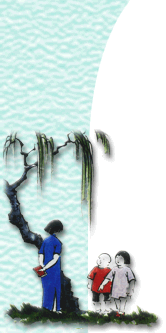 1、文中的迅哥儿是鲁迅吗？
“艺术源
于生活又
高于生活”
2、社戏好看吗？你从那些词句看出来的？
3、作者为何要写？
4、这样安排有何作用？
广西柳州市第八中学       邓洪文
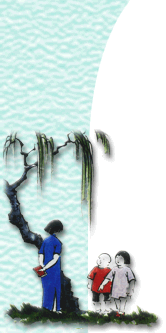 1、文中的迅哥儿是鲁迅吗？
不是。本文是小说，作者取材于自己的童年生活，却在生活基础上进行了艺术概括。
“艺术源
于生活又
高于生活”
2、社戏好看吗？你从那些词句看出来的？
3、作者为何要写？
4、这样安排有何作用？
广西柳州市第八中学       邓洪文
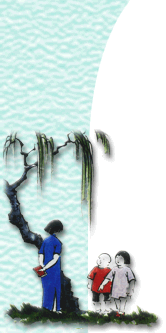 2、社戏好看吗？
你从那些词句看出来的？
“艺术源
于生活又
高于生活”
不好看。
（正）不翻筋斗、没有最爱、最怕老旦。
（侧）喃喃的骂、不住的吁气、打哈欠、各管自己谈话
广西柳州市第八中学       邓洪文
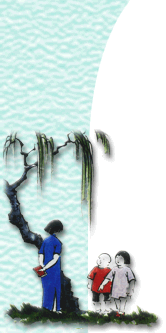 3、作者为何要写？
“艺术源
于生活又
高于生活”
一路上有喜欢的景物和喜欢的人物作陪。
景美——人美——情更美。
广西柳州市第八中学       邓洪文
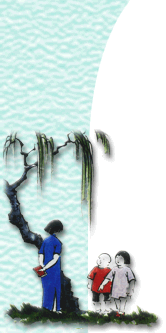 4、这样安排有何作用？
“艺术源
于生活又
高于生活”
为中心服务——
表达作者对美好自由的生活的怀念，  
对农家小朋友诚挚情谊的眷恋。
广西柳州市第八中学       邓洪文